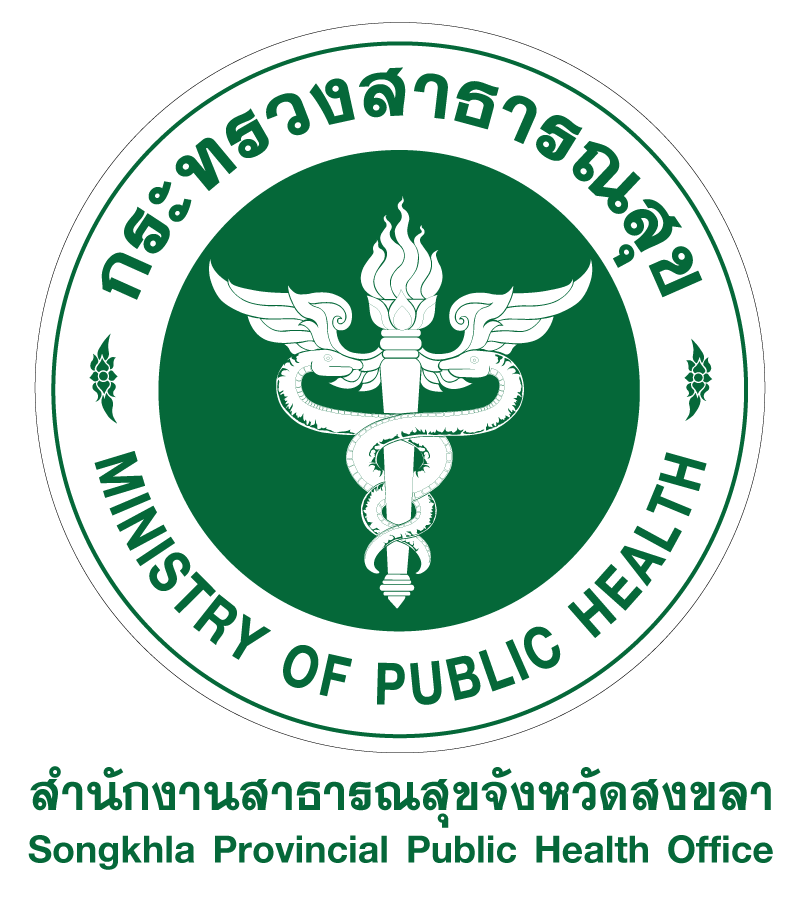 การดำเนินงานSMART KIDS SONGKHLA
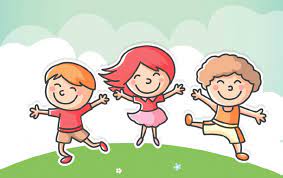 พัฒนาการเด็กปฐมวัย
โภชนาการเด็กปฐมวัย
การป้องกันและแก้ไขปัญหาภาวะโลหิตจางเด็กปฐมวัย
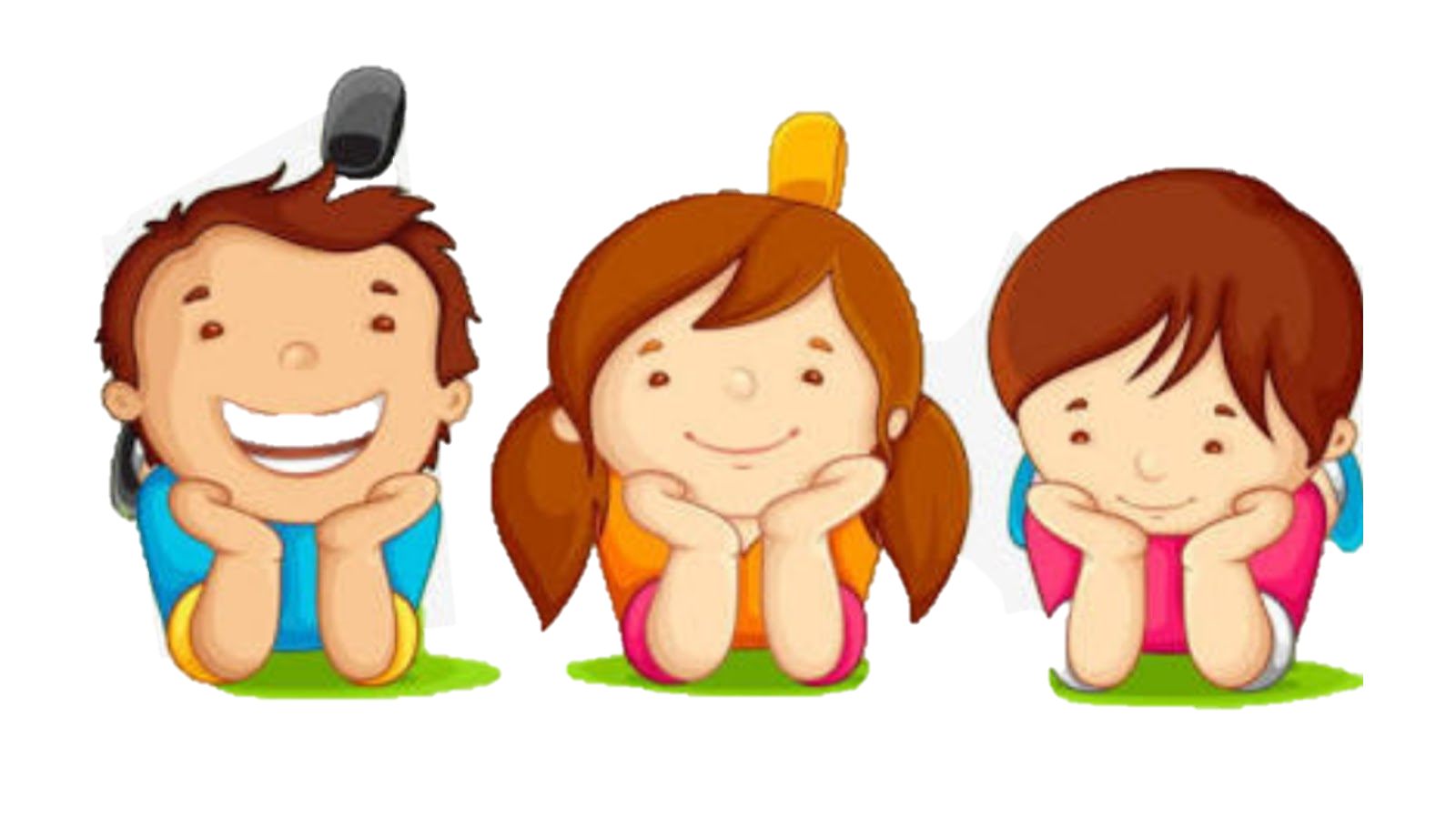 พัฒนาการสมวัย
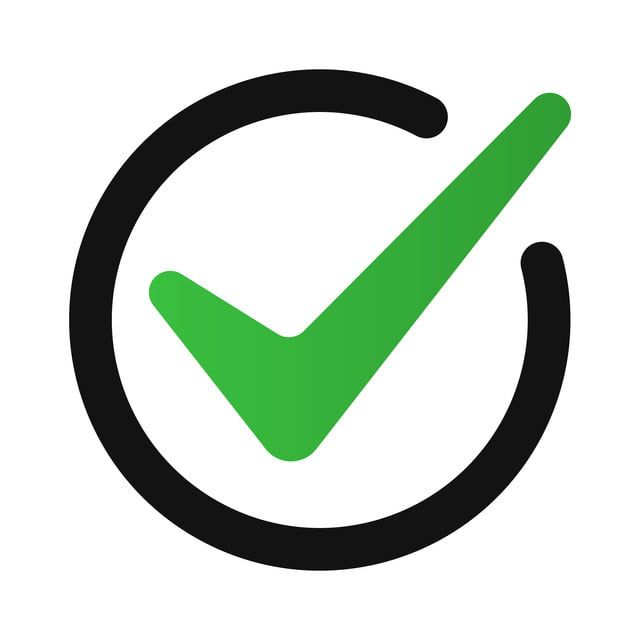 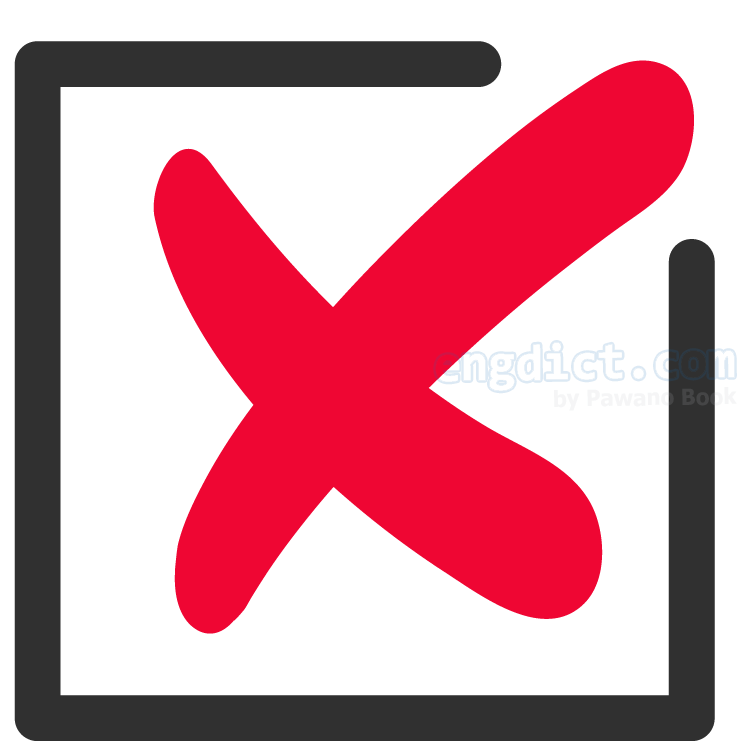 03
02
01
ภาพรวมการดูแลพัฒนาการเด็กปฐมวัย
อัตราการพบเด็กปฐมวัยสงสัยพัฒนาการล่าช้า ไม่น้อยกว่าร้อยละ 20
(ร้อยละ 23.85)
อัตราการคัดกรองพัฒนาการ ไม่น้อยกว่าร้อยละ 90 
(ร้อยละ 83.61)
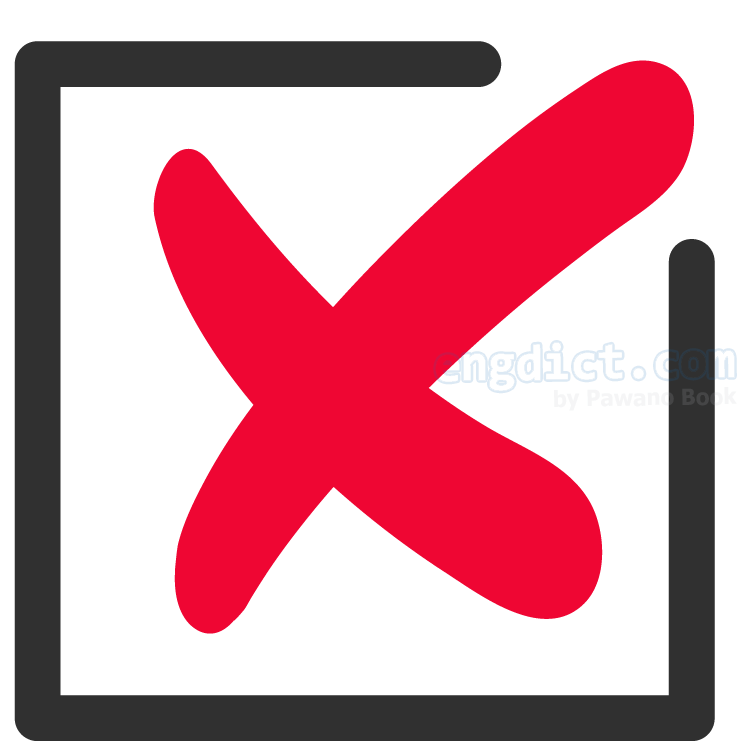 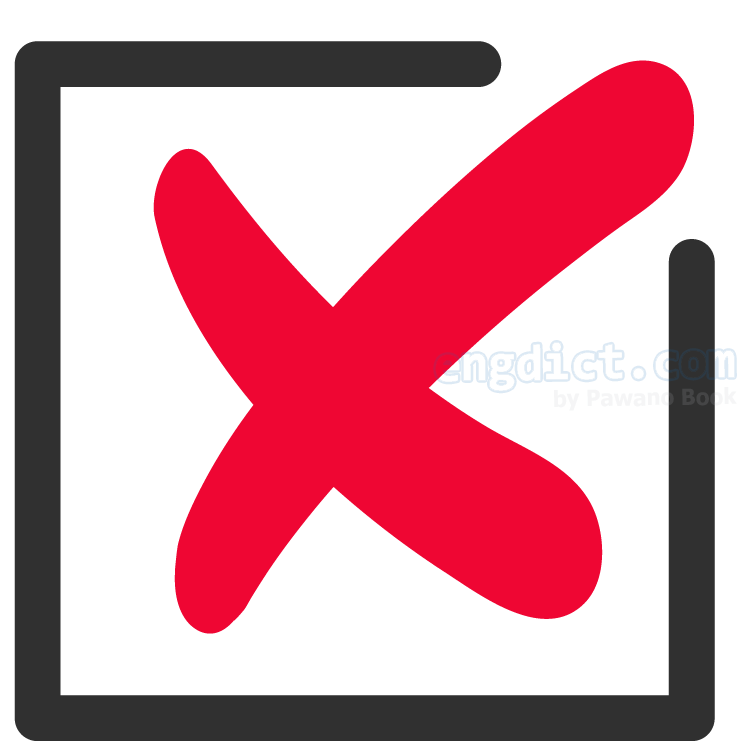 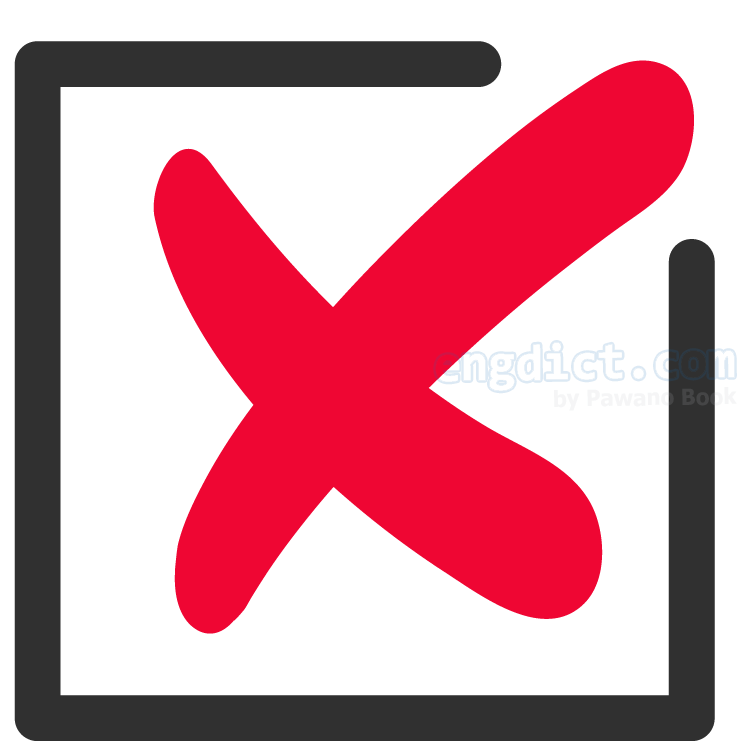 05
04
06
อัตราการกระตุ้นพัฒนาการเด็กด้วยเครื่องมือ TEDA4I หรือเครื่องมือมาตรฐานอื่น ไม่น้อยกว่าร้อยละ 70
(ร้อยละ67.79)
อัตราการติดตามเด็กสงสัยพัฒนาล่าช้าภายใน 30 วัน ไม่น้อยกว่าร้อยละ 90  
(ร้อยละ 79.58)
อัตราเด็กปฐมวัยมีพัฒนาการสมวัย
ไม่น้อยกว่าร้อยละ 85 
(ร้อยละ 79.10)
สรุปตัวชี้วัดพัฒนาการเด็กปฐมวัย
แยกรายอำเภอ
แหล่งข้อมูล : รายงาน HDC Service 29 กันยายน 65
ผลการดำเนินงานซีด - โภชนาการในเด็กปฐมวัย
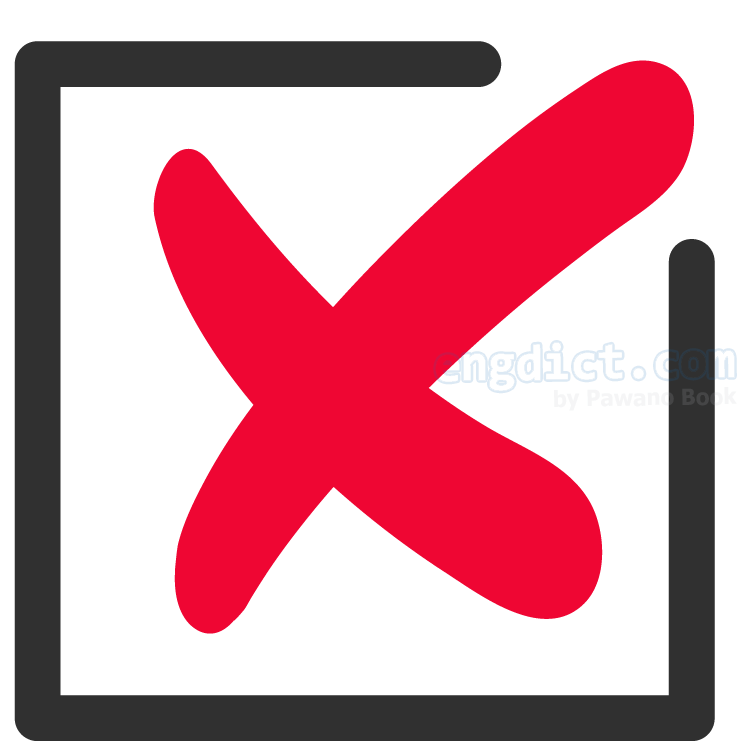 01
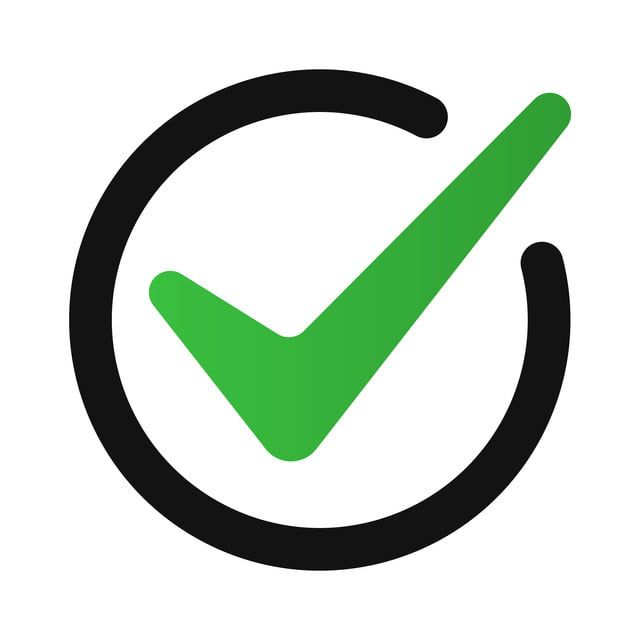 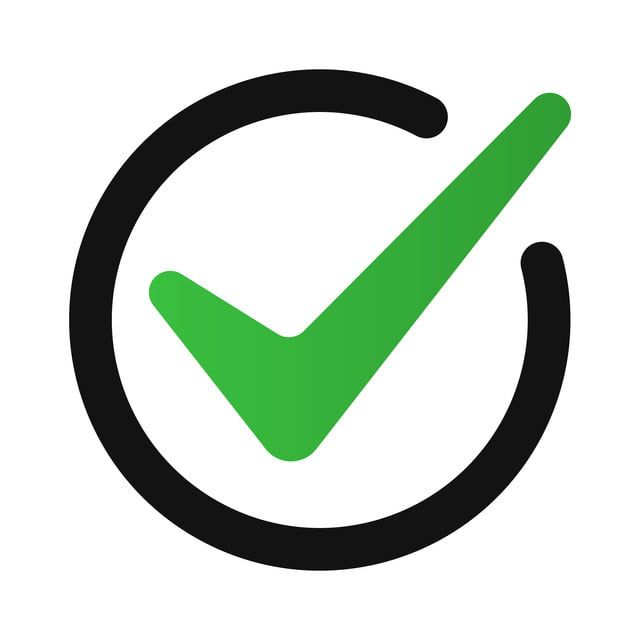 03
02
อัตราความครอบคลุมในการจ่ายยาน้ำเสริมธาตุเหล็กเด็กอายุ 6 เดือน – 5 ปีไม่ต่ำกว่าร้อยละ 80
(ร้อยละ 79.09)
อัตราความครอบคลุมในการคัดกรองภาวะซีดในเด็ก อายุ 6 -12 เดือน  ไม่น้อยกว่า
ร้อยละ 50 (ทำได้ ร้อยละ 58.50  )
อัตราพบเด็ก 6 -12 เดือน 
ซีด ไม่เกินร้อยละ 20  
( ทำได้ ร้อยละ 14.11)
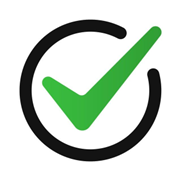 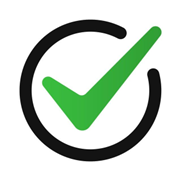 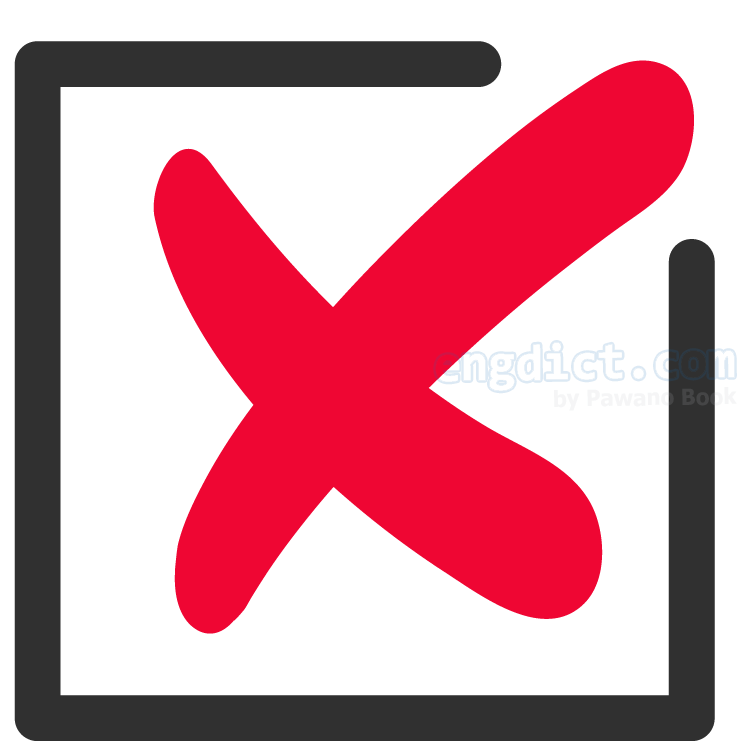 05
06
04
ร้อยละของเด็ก ปฐมวัย (0 -  5 ปี)                
มีภาวะเตี้ยไม่เกินร้อยละ 12.5 (ร้อยละ 9.06)
ร้อยละของเด็กปฐมวัย (0 -  5 ปี) 
มีส่วนสูงระดับดีและรูปร่างสมส่วน
ไม่น้อยกว่าร้อยละ 62 ( ร้อยละ 63.95 )
อัตราความครอบคลุมในการชั่งน้ำหนักและวัดส่วนสูงในเด็กปฐมวัย (0 -  5 ปี) ไม่น้อยกว่าร้อยละ 90 (ร้อยละ 80.93 )
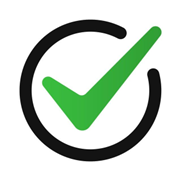 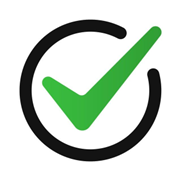 08
07
ร้อยละของเด็กปฐมวัย (0 -  5 ปี) 
มีภาวะผอมไม่เกินร้อยละ 5.5 (ร้อยละ 4.76 )
ร้อยละของเด็กปฐมวัย (0 -  5 ปี) 
มีภาวะอ้วนไม่เกินร้อยละ 9.5 (ร้อยละ 3.44)
แหล่งข้อมูล : : รายงาน HDC Service 29 กันยายน 65
ภาพรวมการเฝ้าระวังการเจริญเติบโต โลหิตจางเด็กปฐมวัยแยกรายอำเภอ
แหล่งข้อมูล :รายงาน HDC Service 29 กันยายน 65
สิ่งที่จะดำเนินการในระยะต่อไป
1.กำหนด Time Line การคัดกรองเด็กอายุ 9/18/30/42/60 เดือน
2.สุ่มประเมินคุณภาพการคัดกรองพัฒนาการเด็ก
3.พัฒนาศักยภาพเจ้าหน้าที่การคัดกรองพัฒนาการเด็ก
     เจ้าหน้าที่ 1 คน ดูแลเด็กได้ครบทุกด้าน     (พัฒนาการ โภชนาการ วัคซีน ทันตสุขภาพ และภาวะซีด)
4.เพิ่มการให้บริการเชิงรุกในพื้นที่
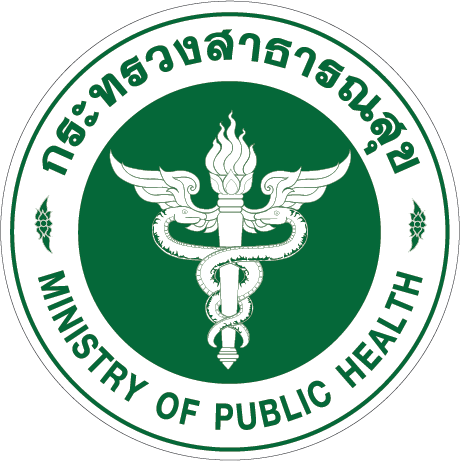 สรุปผลการดำเนินงานงานผู้สูงอายุรอบเดือน ตุลาคม 2564 – กันยายน 2565
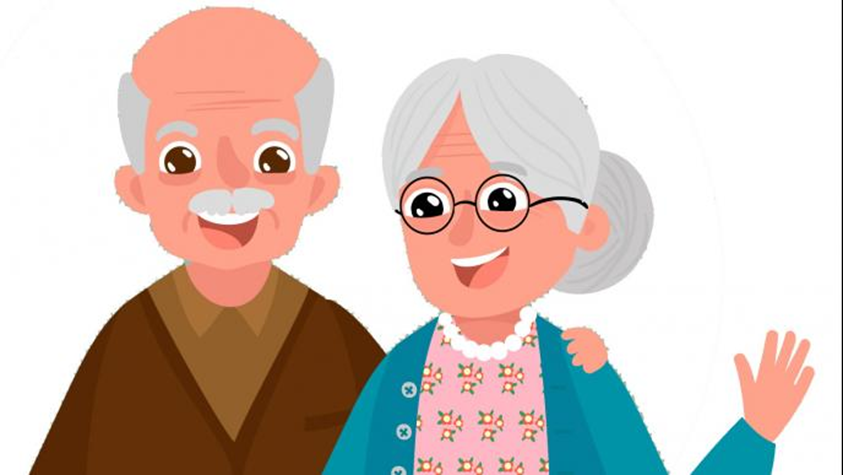 ผลการดำเนินงานผู้สูงอายุ
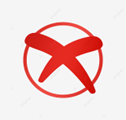 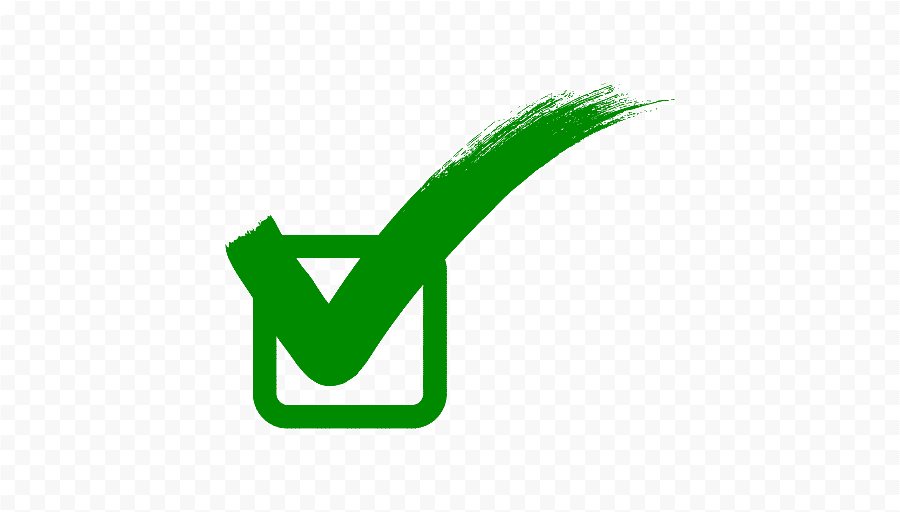 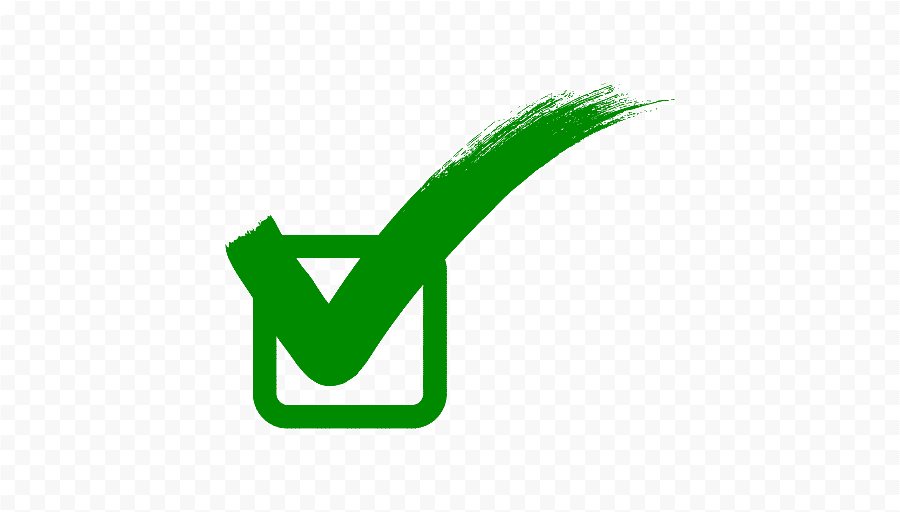 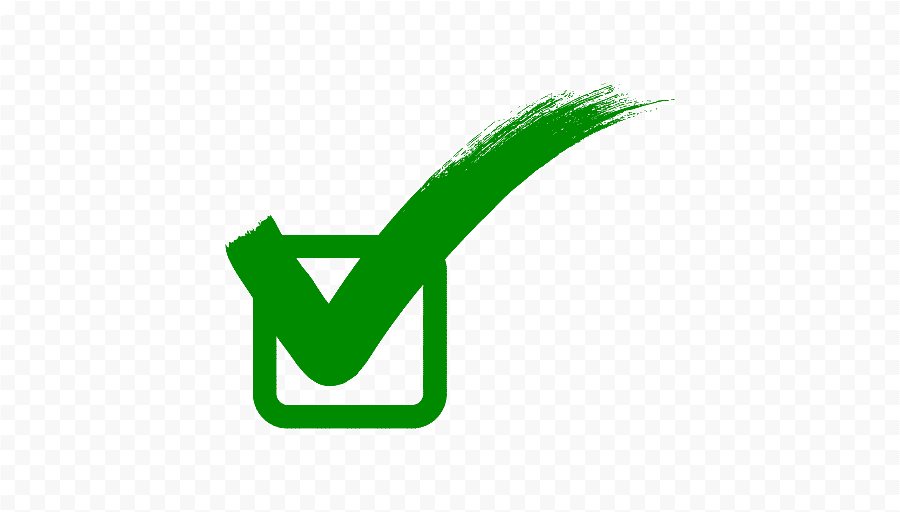 02
01
04
03
ตำบลที่มีระบบส่งเสริมสุขภาพ
ดูแลผู้สูงอายุระยะยาว 
(Long Term Care) 
ในชุมชนผ่านเกณฑ์
เป้าหมายร้อยละ 98ผลงานร้อยละ 100
ผู้สูงอายุได้รับ
การคัดกรอง ADLเป้าหมายร้อยละ 90ผลงานร้อยละ 77.68
ผู้สูงอายุที่มีภาวะพึ่งพิงได้รับการดูแลตาม 
Care Plan
เป้าหมายร้อยละ 90ผลงานร้อยละ 94.82
ประชากรผู้สูงอายุ
ที่มีพฤติกรรมสุขภาพ   ที่พึงประสงค์ 
เป้าหมายร้อยละ 50ผลงานร้อยละ 75.79
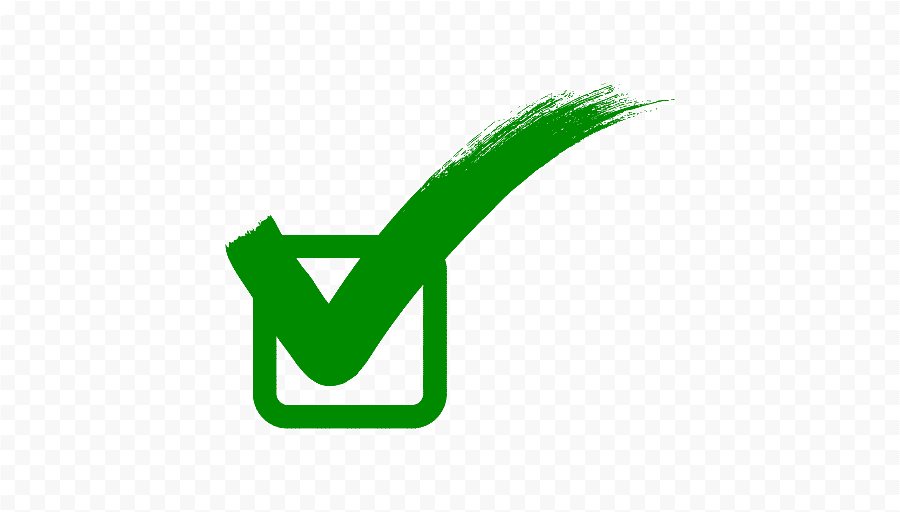 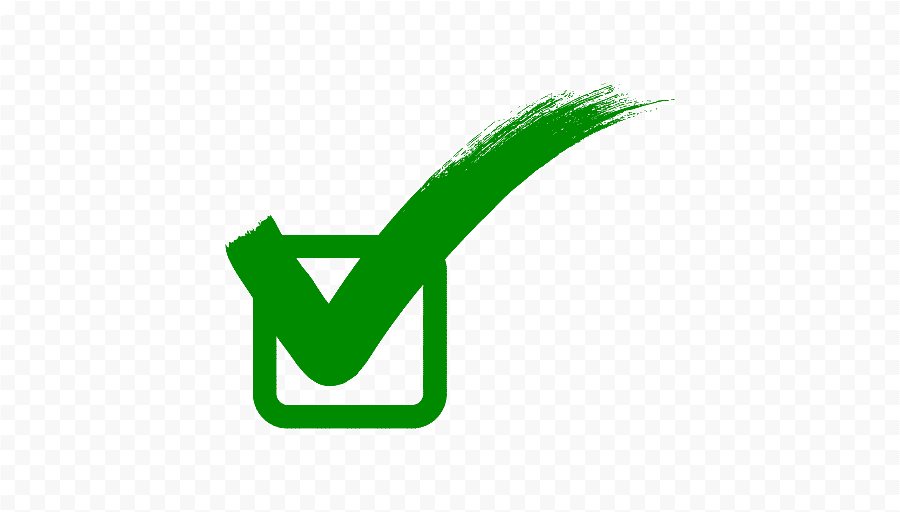 06
05
ผู้สูงอายุที่เสี่ยงต่อภาวะหกล้มได้รับการดูแลรักษา ในคลินิกผู้สูงอายุ
เป้าหมายร้อยละ 30ผลงานร้อยละ 100
ผู้สูงอายุที่เสี่ยงต่อภาวะสมองเสื่อมได้รับการดูแลรักษา ในคลินิกผู้สูงอายุ
เป้าหมายร้อยละ 30ผลงานร้อยละ 100
สรุปตัวชี้วัด
แยกรายอำเภอ
สิ่งที่จะดำเนินการในระยะต่อไป
1.กำหนด Time Line การคัดกรองADL/โรคที่พบบ่อย/
  พฤติกรรมสุขภาพที่พึงประสงค์ เดือนตุลาคม- ธันวาคม 2565      
2.จัดทำแผนการส่งเสริมสุขภาพตามปัญหาที่พบจากการคัดกรอง
  	- หกล้ม/สมองเสื่อม
3.พัฒนาแกนนำชมรมผู้สูงอายุ ( แผนการส่งเสริมสุขภาพดี )
4.Long Term care
   140 กองทุน/สมัคร131 กองทุน
ขอบคุณค่ะ